Workforce Matters 2024 Q4 Policy Update
December 13, 2024
Briefing Overview
Updates
Infrastructure Learning Community
2024 Grants Issued to date
Sector Strategies Framework
Infrastructure TEN update
Apprenticeship Investment Strategies & Initiatives 
National Apprenticeship Week
Discussion
2
Informational – Not For Distribution
12/13/2024
Building the Vision | Four Guiding Priorities for the Workforce Vision
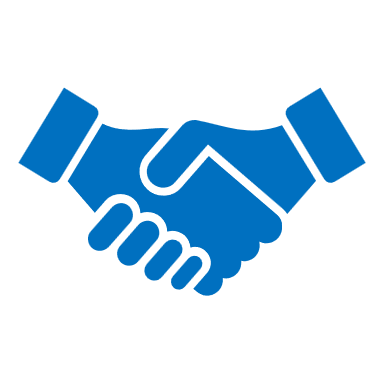 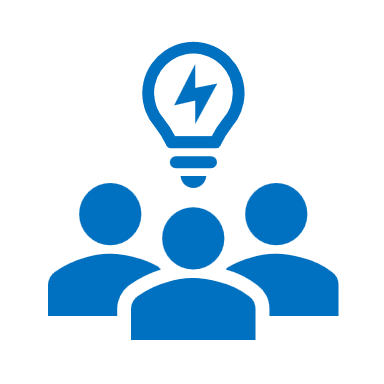 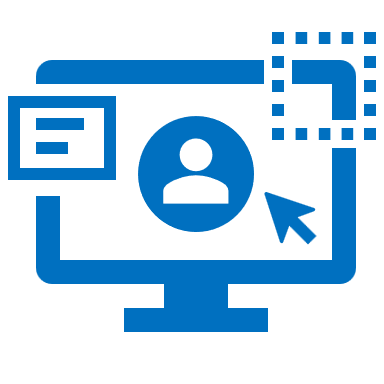 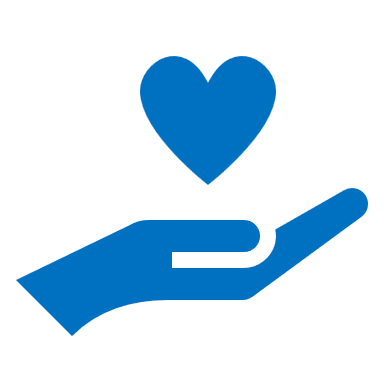 3
Informational – Not For Distribution
12/13/2024
Reinvigorating  Federal – State – Local Partnerships
Informational – Not For Distribution
12/13/2024
Infrastructure Learning Community (ILC)
What: 
The ILC, a technical assistance initiative from the Department of Labor in partnership with Jobs for the Future, offers stakeholders an opportunity to collaborate, share resources, and learn from peers leading initiatives funded by major federal Investing in America programs, including the Bipartisan Infrastructure Law, CHIPS and Science Act, and the Inflation Reduction Act. ILC participants will gain access to a centralized hub filled with subject matter expert insights, relevant resources, and opportunities for real-time collaboration. 
How can you support these efforts:   
Share resources and case studies related to effective infrastructure workforce solutions.
Support connectivity to philanthropy-driven infrastructure efforts, and support connections at the local and regional level related to infrastructure activities.
Share with your networks to support growth and collaboration across the ILC.
Learn more and register to join the ILC here: WorkforceGPS – InfrastructureLearning Community (ILC). If you have additional questions, email ILC@dol.gov.
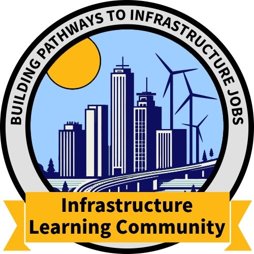 5
Informational – Not For Distribution
12/13/2024
Highlights of Grants Awarded in Q4
6
Informational – Not For Distribution
12/13/2024
Highlights of Grants Awarded in Q4
7
Informational – Not For Distribution
12/13/2024
Forecasts of Upcoming Grant Awards and Funding Opportunity Announcements
8
Informational – Not For Distribution
12/13/2024
Sector Strategies – Updating the Framework
Reviewed research and responses to ETA’s Sector Strategies Request for Information
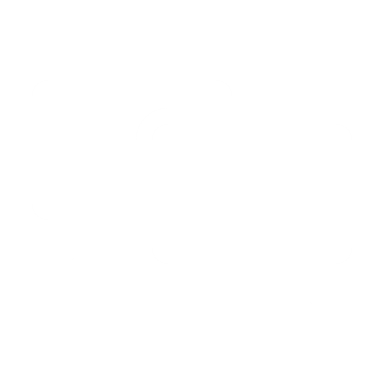 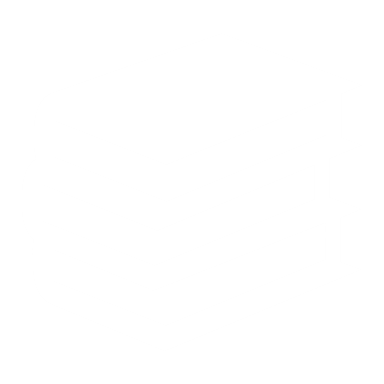 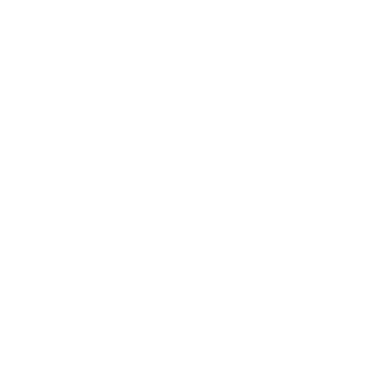 Informational – Not For Distribution
12/13/2024
Held listening sessions with subject matter experts and state and local practitioners
9
Revised Framework to reflect feedback and promising practices
Insights from Research and Listening Sessions
More clarity around distinctions and 
relationships among sector partnerships, strategies, and training programs.
Clarify definitions for intermediary, backbone organization, and other roles.
Leadership and vision are critical 
pieces that appear to need more focus.
Weave worker voice and equity 
throughout all Framework elements.
Further address funding, staffing, 
and organizational support needs.
Enhanced connection between 
sector strategies and career pathways.
Ongoing data review is important, including industry and worker engagement and goal refinement.
Additional focus on desired industry engagement levels, including employer collaboration in program design.
Informational – Not For Distribution
12/13/2024
10
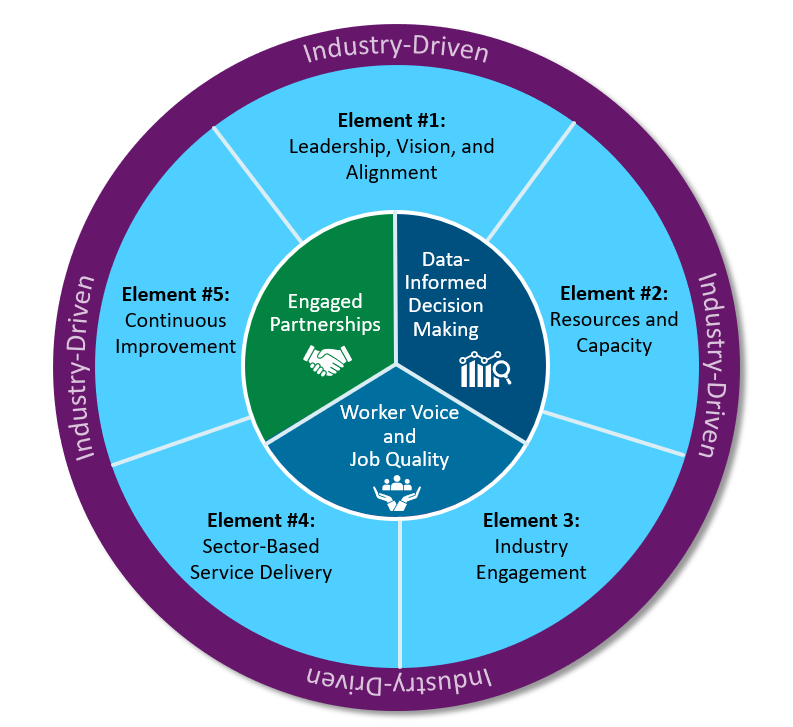 Updated Framework Structure
Industry-Driven Foundation
Three Core Components
Five Key Elements
Informational – Not For Distribution
12/13/2024
11
DOL ETA Sector Strategies Framework Resources
DOL-ETA Sector Strategies Framework Page
Includes all Framework resources listed below as well as accompanying resources to the implementation guide and collections of sector strategies resources and promising practices.
WorkforceGPS - 2024 Sector Strategies Framework
DOL-ETA Sector Strategies Framework
This resource describes the core components and key elements of a successful regional sector strategy.
2024 Sector Strategies Framework
DOL-ETA Sector Strategies Framework Self-Assessment and Action Planning Tool
This resource accompanies the Framework and Implementation Guide to help regional sector partnerships assess their readiness and efficacy in launching, implementing, and sustaining a sector strategy approach.  
Self-Assessment and Action Planning Tool
DOL-ETA Sector Strategies Implementation Guide
This resource takes a process-oriented approach to launching, implementing, and sustaining sector partnership efforts and presents valuable templates and resources to support implementation efforts.
Sector Strategies Implementation Guide
Informational – Not For Distribution
12/13/2024
12
[Speaker Notes: 1 min]
Building Pathways to Infrastructure Jobs Grant Program
Round 1: DOL awarded ~$94M in grants to support 34 public-private partnerships to develop, implement, and scale worker-centered sector strategy programs aligned to H-1B industries and occupations that connect to IIA workforce needs.
Development Track: Grantees will develop and implement local/regional worker-centered sector strategies
Scaling Track: Grantees will scale existing and proven effective worker-centeredsector strategy programs
Round 2: DOL awarded nearly $38 million in grants to enable an additional 13public-private partnerships across nine states to prepare workers for good-paying infrastructure jobs.
These two rounds of funding represent a combined total investment of $130 million to support the growing demand for a skilled infrastructure workforce.
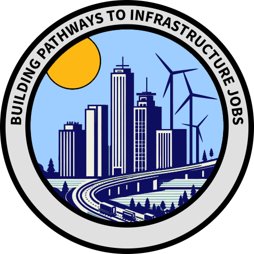 13
Informational – Not For Distribution
12/13/2024
Infrastructure TEN Update
ETA is working to publish an update to Training and Employment Notice (TEN) No. 08-22, Building Pathways to Infrastructure Careers: Framework for Preparing an Infrastructure Workforce.
TEN No. 08-22 aimed to promote a framework for all workforce stakeholders, including infrastructure project leads, to engage the public workforce system in implementing the Bipartisan Infrastructure Law with strong workforce commitments and proven strategies that produce high-quality education, training, and employment opportunities for all workers.
The update incorporates funding opportunities available through the Creating Helpful Incentives to Produce Semiconductors (CHIPS) and Science Act and the Inflation Reduction Act, as well as infrastructure workforce resources from federal agency partners. 
It also incorporates implementation examples of recommendations, to illustrate how they can be operationalized. 
We expect the update to publish soon.
14
Informational – Not For Distribution
12/13/2024
Funding Driving Innovation:  Over $730 million
Competitive Grants	
$366.7 million in Apprenticeship Building America grants
Focus on pre-apprenticeships, pathways to RA, education Hubs
$17.7 million in WANTO grants
Industry Engagement & System Modernization
Industry Intermediaries (over $47 million)
Registered Apprenticeship TA Centers of Excellent ($31 million)
Enhancements to Apprenticeship.gov and E-Tools d text
Labor Partnerships ($20 million)
Evaluation and research 
RA Academy
State Expansion
$99 million in State Apprenticeship Expansion, Equity and Innovation grants
$115.2 million in State Apprenticeship Expansion Formula grants
Opportunities: Explore, Connect or Partner with 1) existing RA grants/grantees or 2) intermediaries 
Contact for Investments: Megan Baird, Deputy Administrator, U.S. DOL/ETA Office of Apprenticeship
15
Informational – Not For Distribution
12/13/2024
Key Apprenticeship Initiatives
Strategic Initiatives
Targeted Outreach:  Industry Sprints/Challenges
Apprenticeship Ambassadors
Apprenticeship Trailblazers 
ACA Recommendations
Policy and Guidance Updates
Access & Opportunity 
Increased Policy Direction
Enhanced Compliance Efforts
Strategic Partnerships with Equity Organizations
Improved Data Analysis and Transparency
Over 1 million individuals have started an apprenticeship since the start of the Biden Administration: Youth (350K); Non-traditional occupations (50%); Underserved communities (426K)
16
Informational – Not For Distribution
12/13/2024
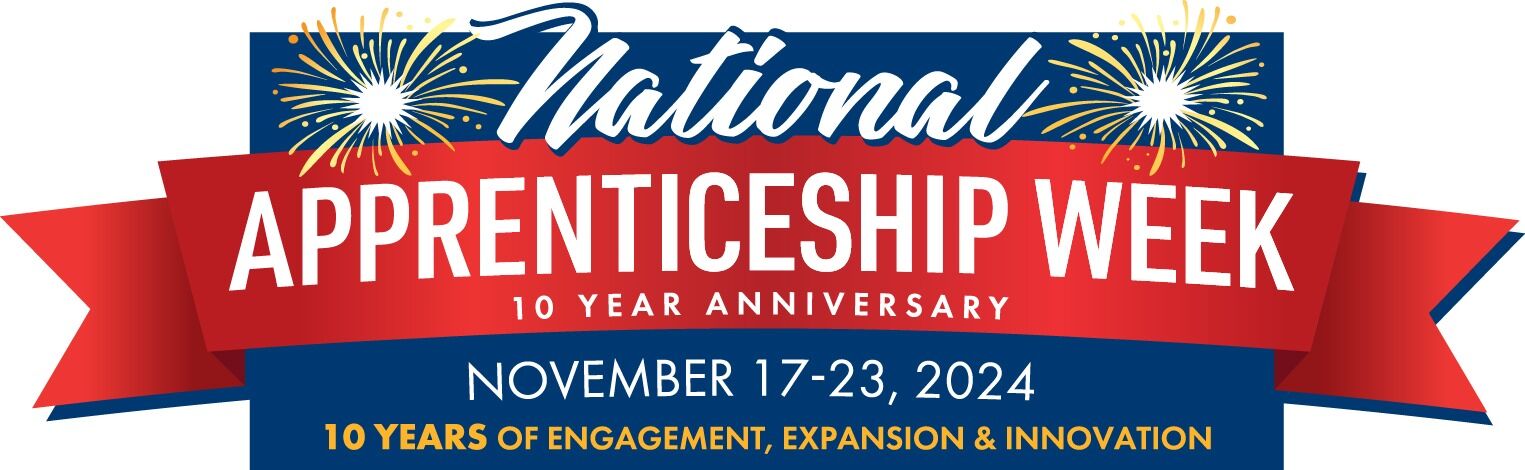 2024 By the Numbers
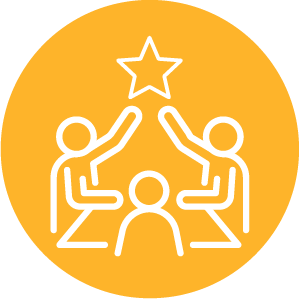 2,503 Activities
909 Proclamations
1,594 Events
The 10th Annual National Apprenticeship Week (NAW) took place fromNovember 18-24, 2024!
The theme for the 2024 celebration was "National Apprenticeship Week: 10 years of Engagement Expansion, and Innovation."
NAW is a nationwide celebration that brings together business leaders, career seekers, labor, educational institutions, and other critical partners to demonstrate their support for apprenticeship.
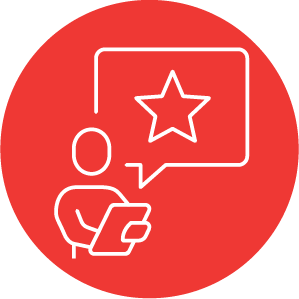 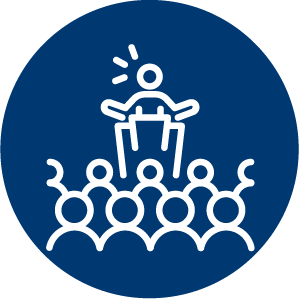 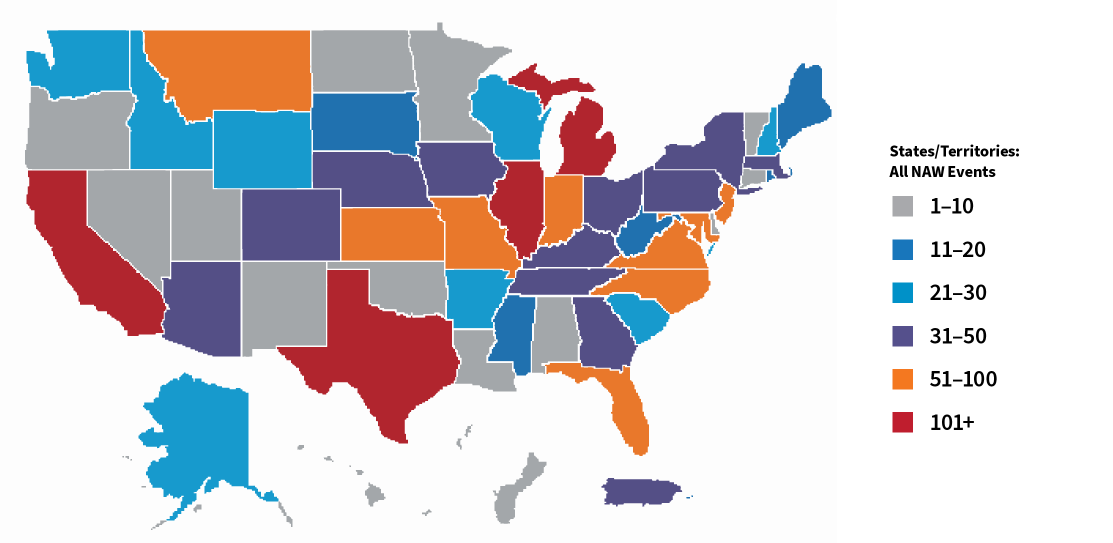 Get ready for National Apprenticeship DAY on 
April 30, 2025!
Informational – Not For Distribution
17
Informational – Not For Distribution
12/13/2024
Discussion